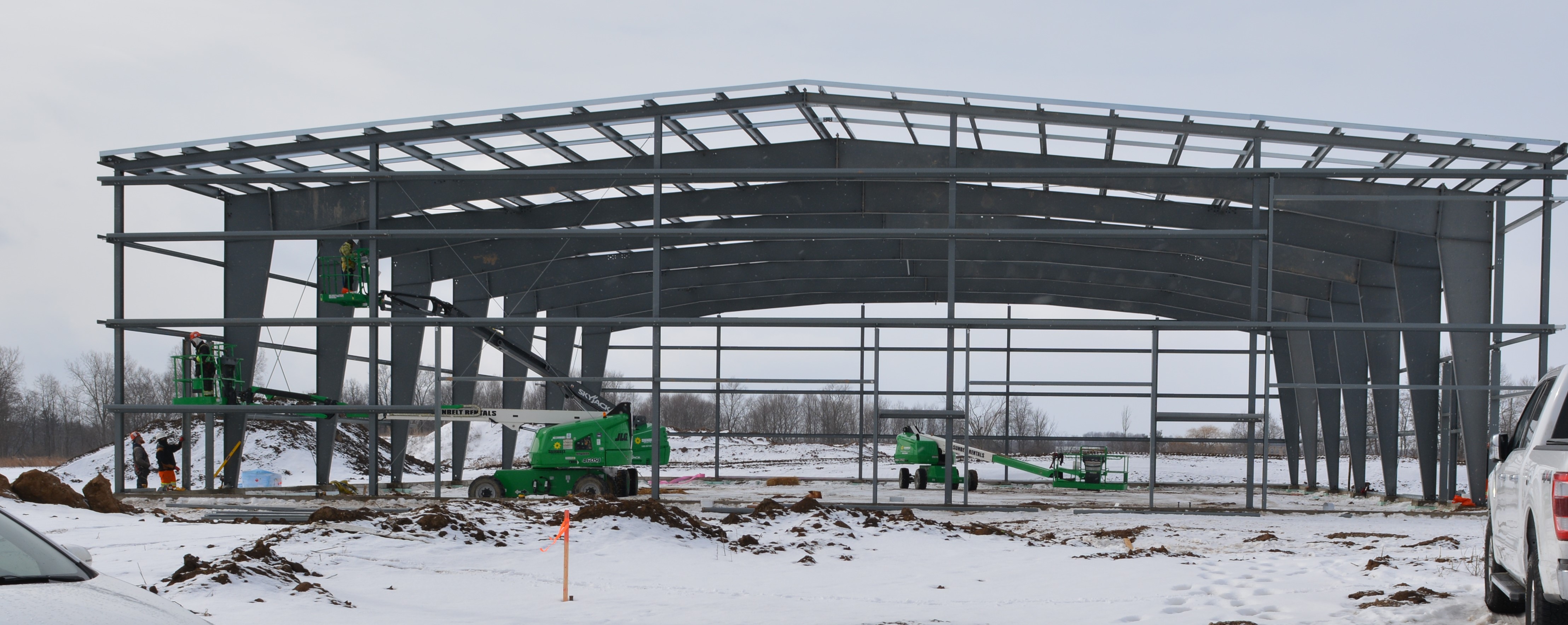 Investment Evaluation on the Back of a Napkin!
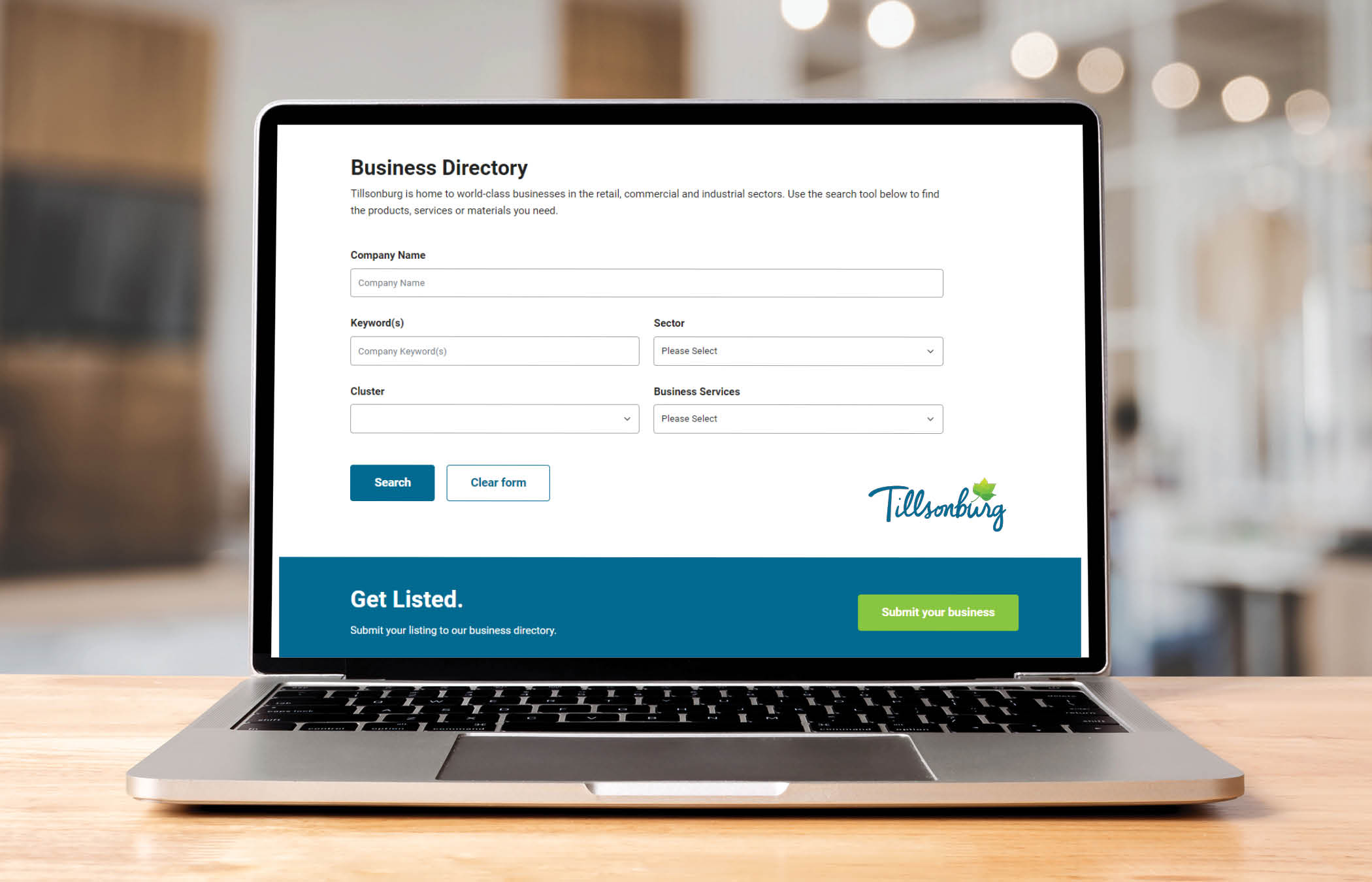 February 7, 2024
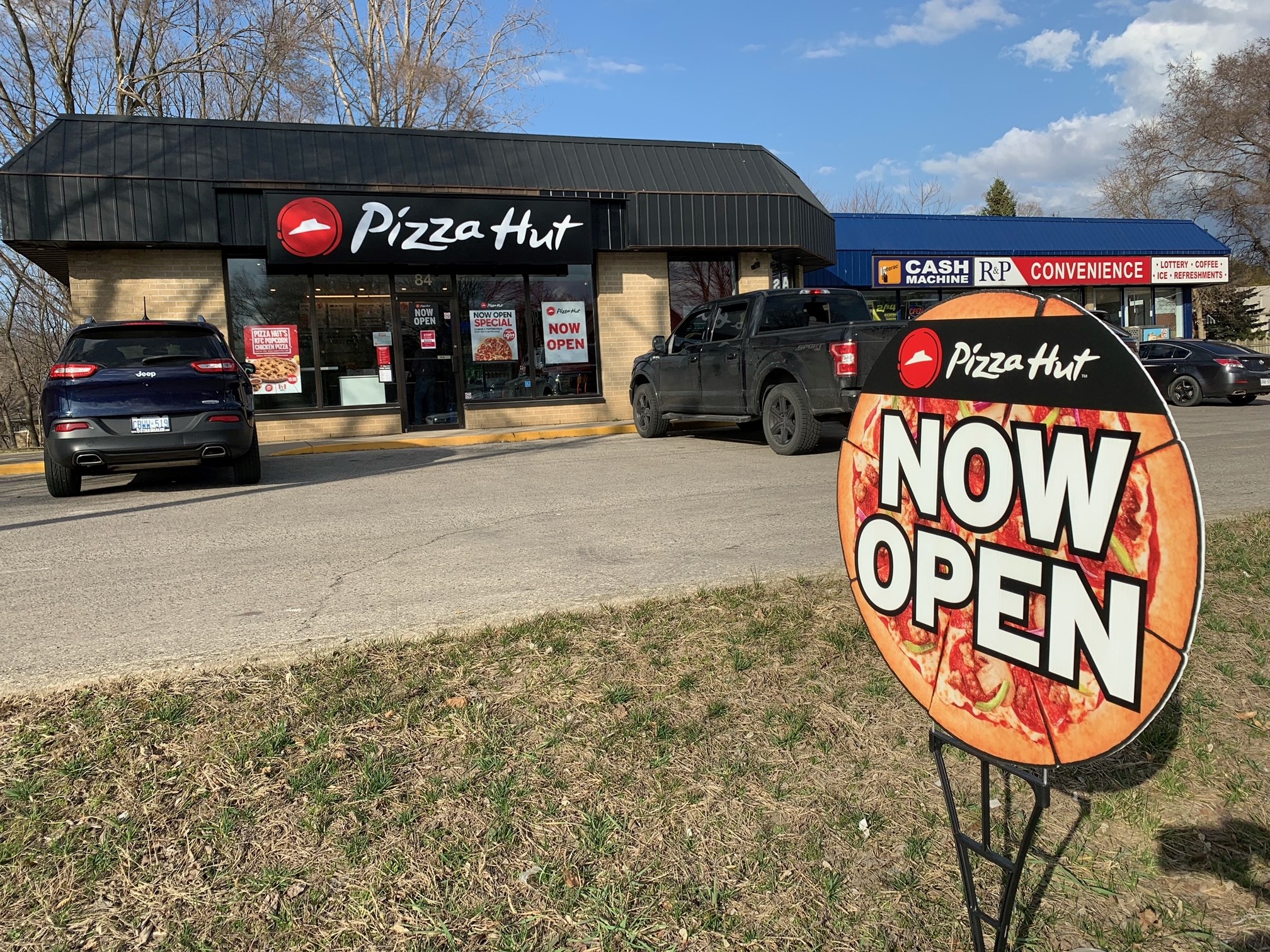 Billion Dollar Deals???
No, Just Million Dollar Deals…
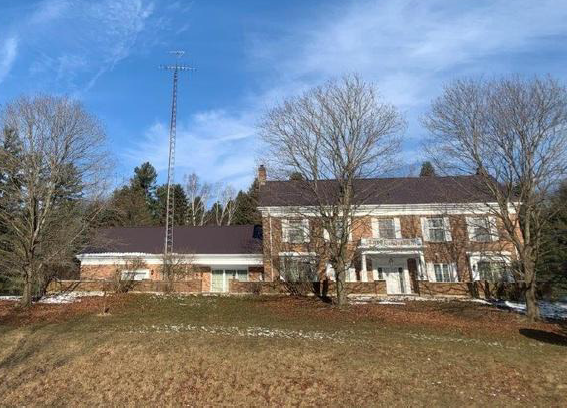 [Speaker Notes: https://propertymetrics.com/blog/real-estate-proforma/]
Definitions:
Proforma - Simply means cash flow projection
The word “pro forma” is Latin for “as a matter of form” and it is a term used to describe the document that lays out a cash flow forecast
Important because it shows a forecast of all sources of income and expenses for a property as well as a bottom-line cash flow figure



Source: www.PropertyMetrics.com
Simple Proforma/Simplist Proforma
Potential Gross Revenue 
– Vacancy/Credit Loss 
= Effective Gross Income 

– Operating Expenses 
= Net Operating Income 

– Other Expenses 
= Cash Flow Before Tax
Potential Gross Revenue 



– Expenses 



= Cash Flow Before Tax
[Speaker Notes: https://propertymetrics.com/blog/real-estate-proforma]
Definitions:
Cash-on-Cash Return
The income earned in a year compared to the cash invested into a property







Source: www.PropertyMetrics.com
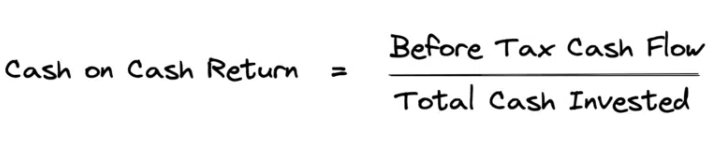 [Speaker Notes: https://propertymetrics.com/blog/cash-on-cash-return/]
Definitions:
Capitalization (Cap) Rate
The ratio of Net Operating Income (NOI) to property asset value
Represents the percentage return an investor would receive on an all cash purchase





Source: www.PropertyMetrics.com
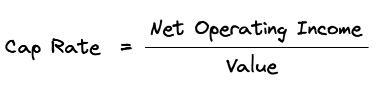 [Speaker Notes: https://propertymetrics.com/blog/cap-rate/]
Investment Evaluation on the Back of a Napkin – “Tillsonburg Style”
Industrial Park Development

Acquisition & Development Costs 
			= $17.5 M ($125K/Acre)
Revenue 		= $21 M ($150K/Acre)
Net Revenue 	= $3.5 M ($25K/Acre)
Investment Evaluation on the Back of a Napkin – “Tillsonburg Style”
So, a “no brainer”, right???

For rough comparison, the net revenue of $3.5 M results in a 30% Cash-on-Cash return on the total amount of $11.5 M invested ($6 M borrowed)

Sounds good, but what about interest costs, vacancy costs (and for a municipality, the Opportunity Cost of the investment)???
[Speaker Notes: For longer term industrial park investments, require a multi-year proforma]
THANK YOU
New CRM & Automated Business Directory
Town of TillsonburgEconomic Development & Marketing